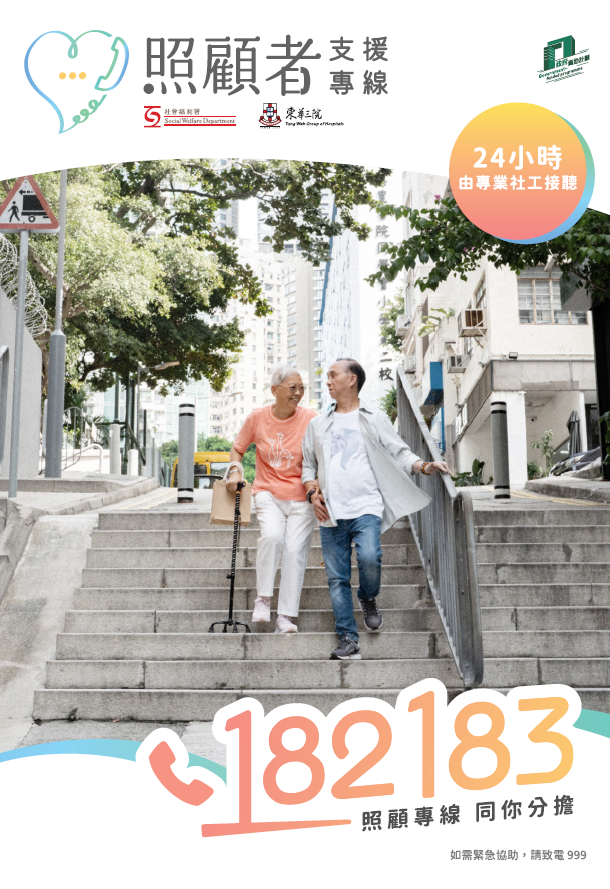 照顧者支援專線

東華三院社會服務經理
(青少年及家庭服務II)
劉必武
服務內容
由專業社工24小時輪班接聽30條熱線
提供社區資源資訊和轉介服務
危機評估後配對適切的支援服務
為緊急需要個案提供即時輔導和外展服務
為照顧者提供前往緊急暫託服務的交通津貼
服務備有「摯安zone」應用程式，支援聽障的照顧者
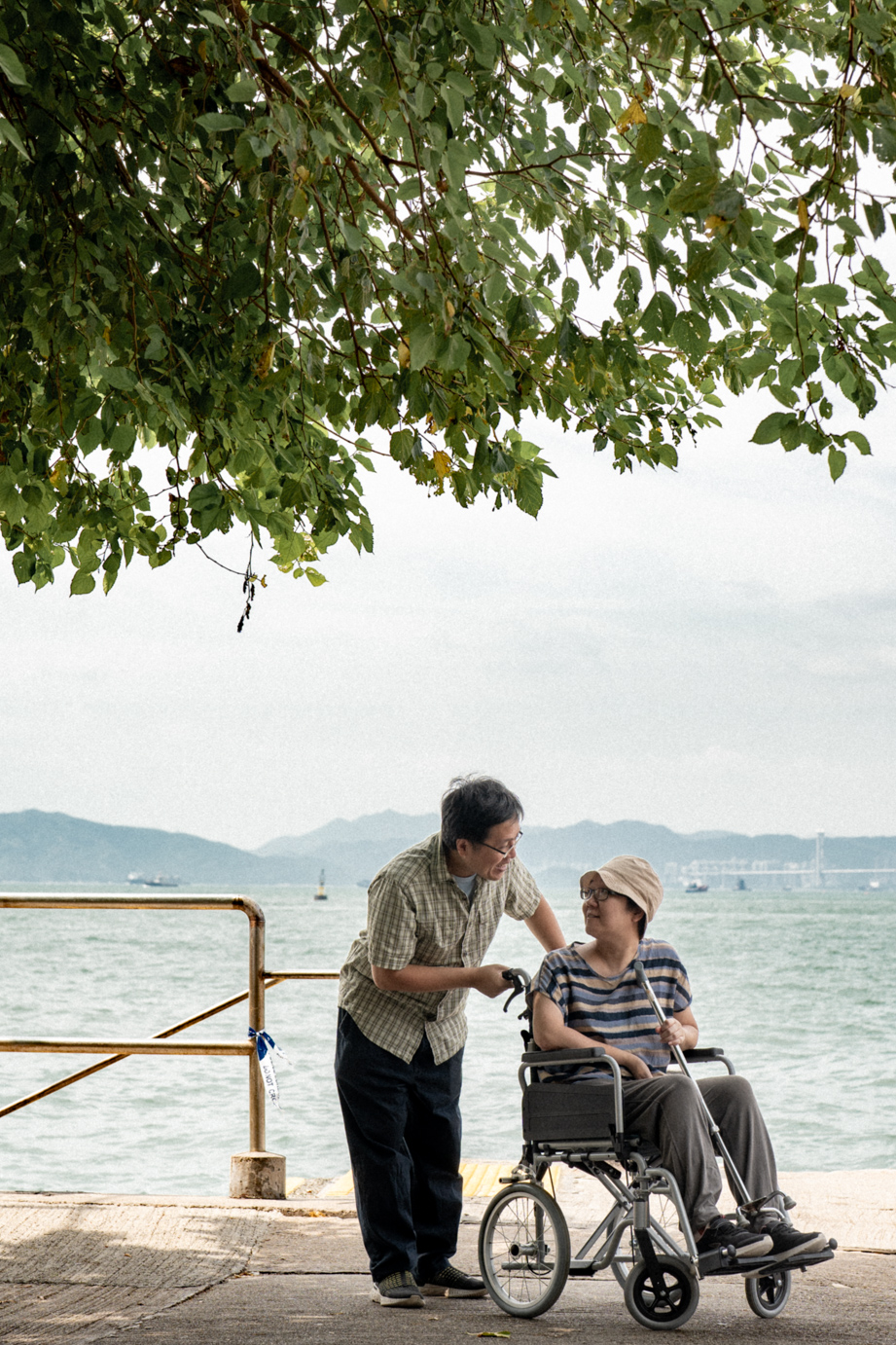 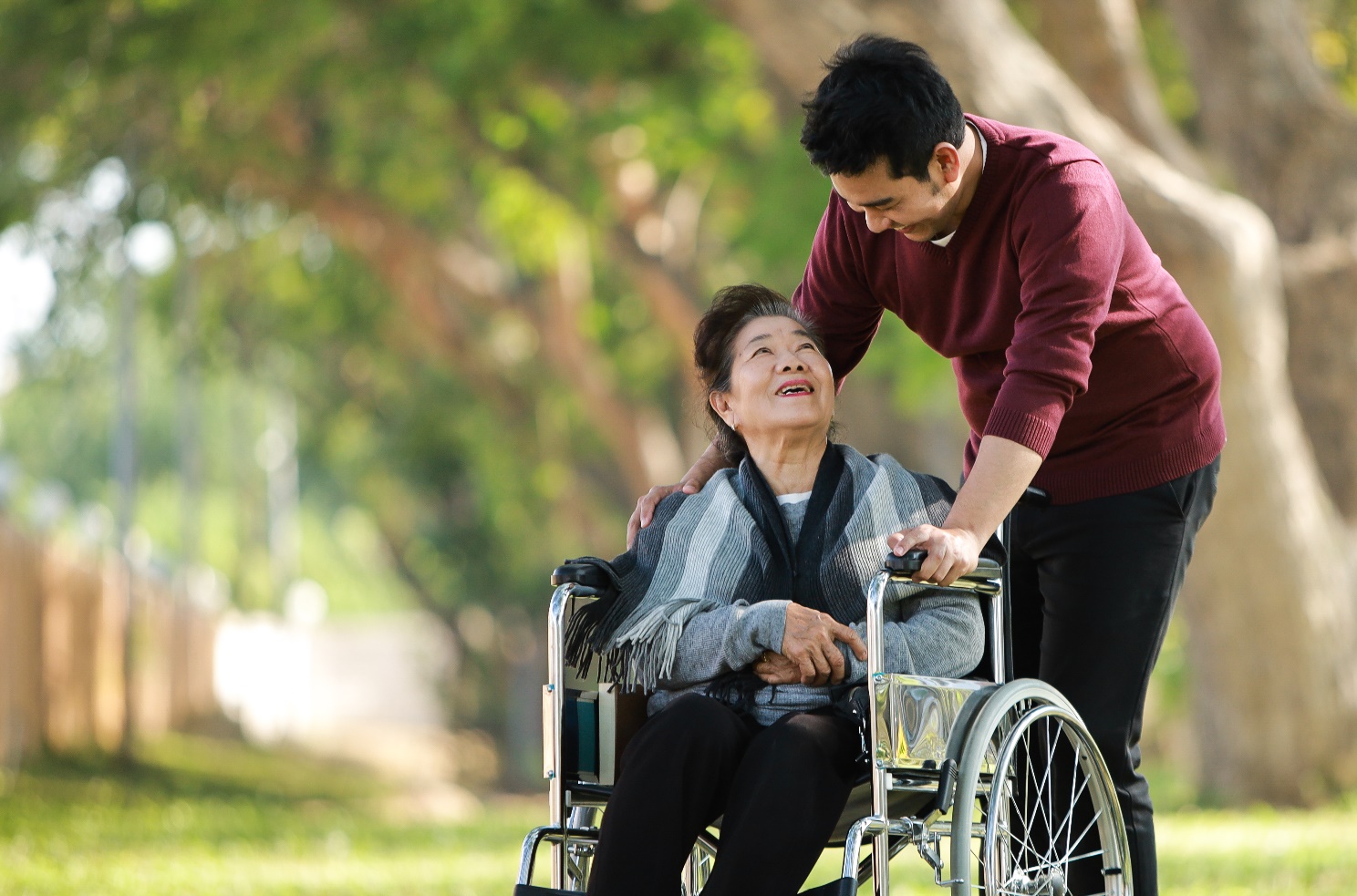 全方位支援照顧者需求
危機處理
緊急介入
第三層
支援突發需要
擴闊暫託支援、簡化申請程序
第二層
建立平台、資訊提供、能力提升
第一層
第一層服務
第一層服務
提供服務資訊、
壓力管理資訊，以提升照顧者能力
社工即時評估
及跟進
社工接聽
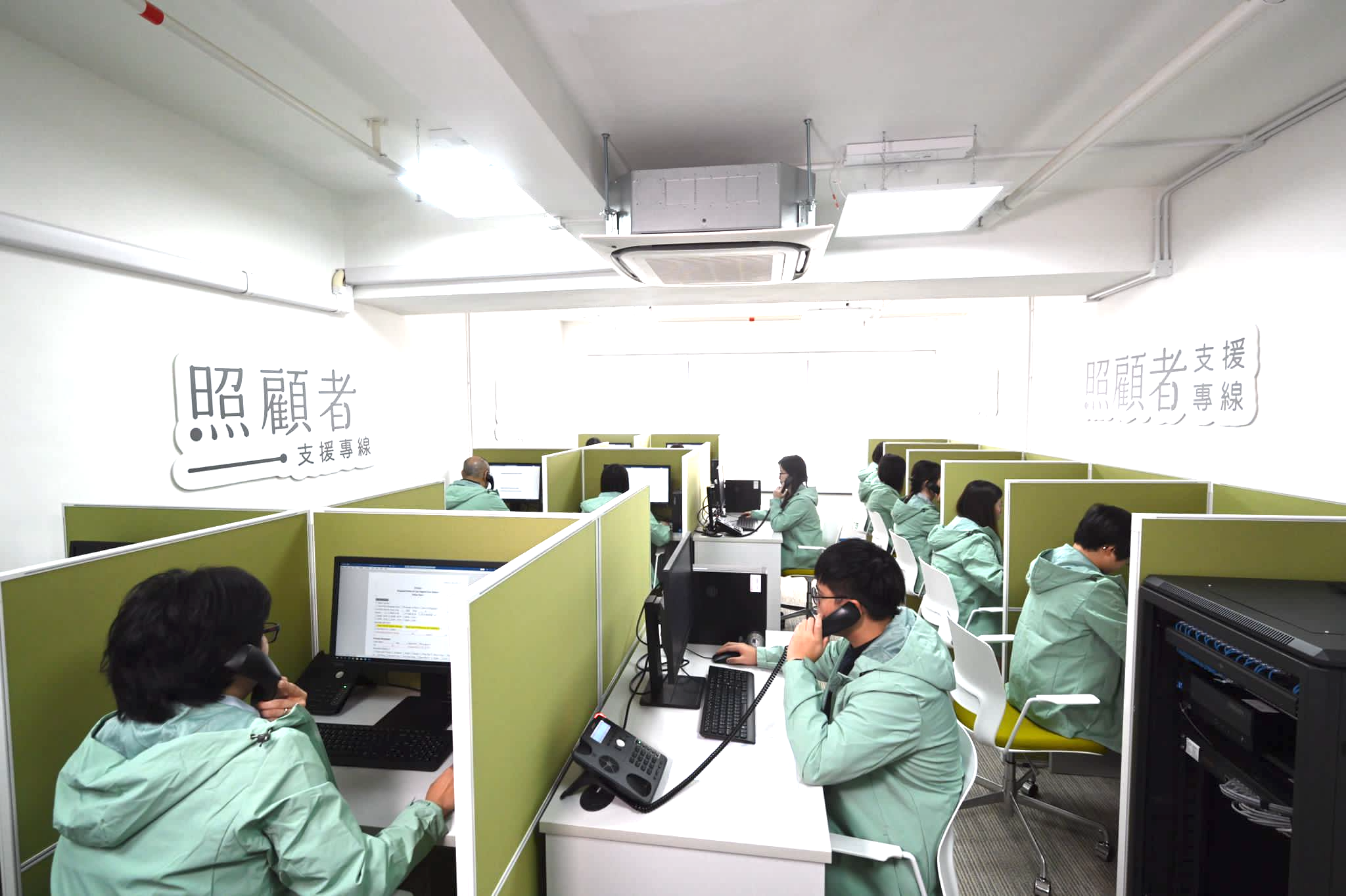 第二層支援
第二層支援
支援服務
輔導
轉介現行社區服務
轉介 / 安排
    暫托服務
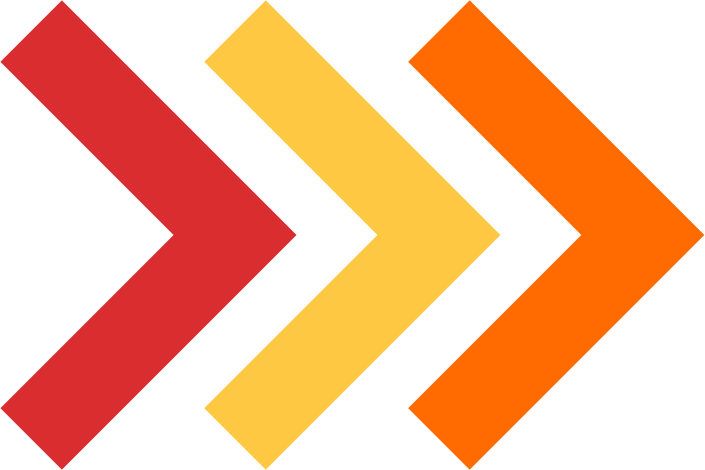 進一步評估及跟進
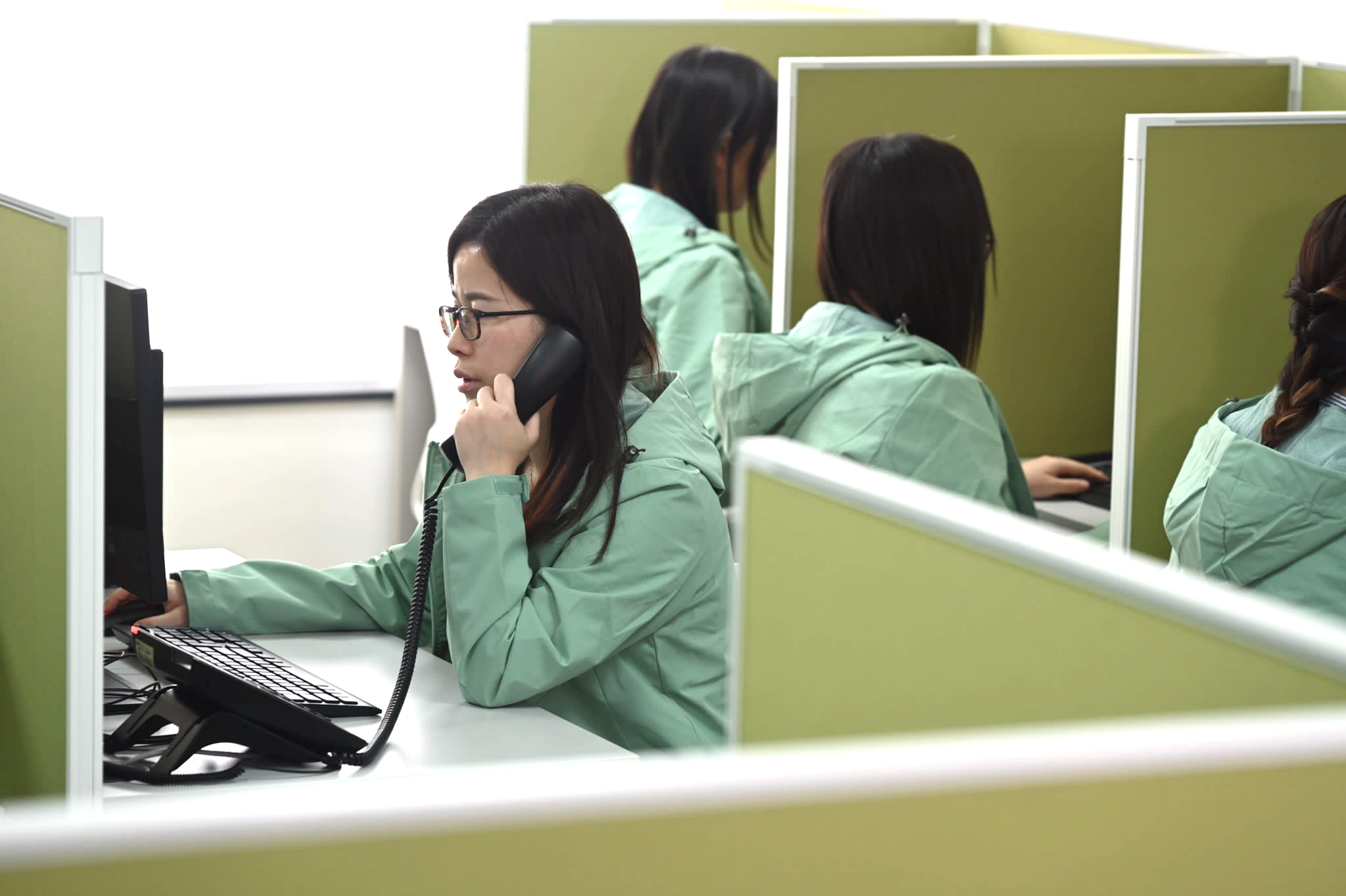 第三層介入
第三層介入
評估是否屬危機個案
即時外展服務或危機處理
有關照顧者的因素
有關被照顧者的因素
突然惡化的外在環境因素
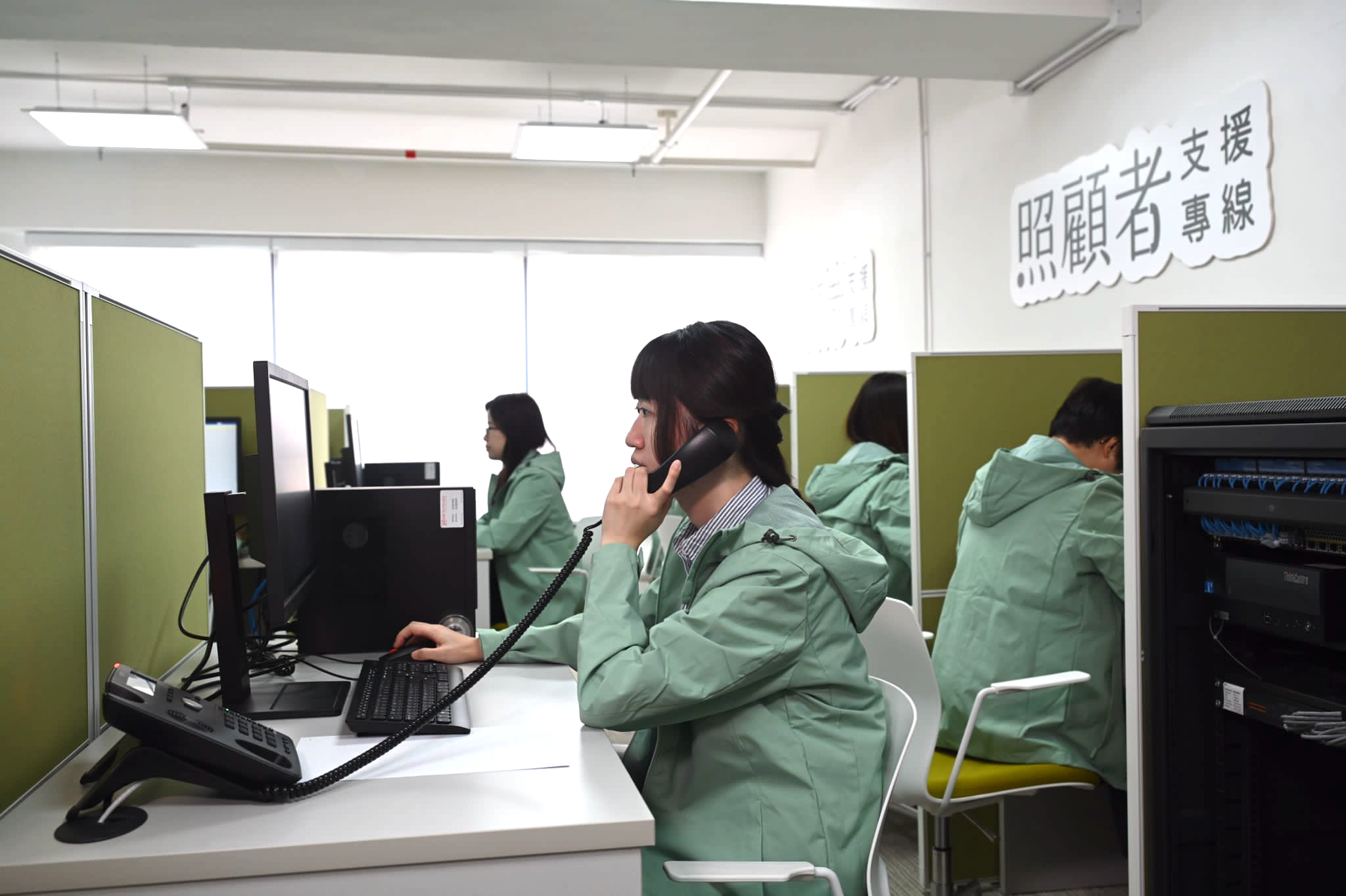 緊急介入或
跟進服務
最多來電時段：
星期一至五1000-1600
來電者身份
來電求助問題性質
轉介因素
要求轉介跟進事項
Thank You
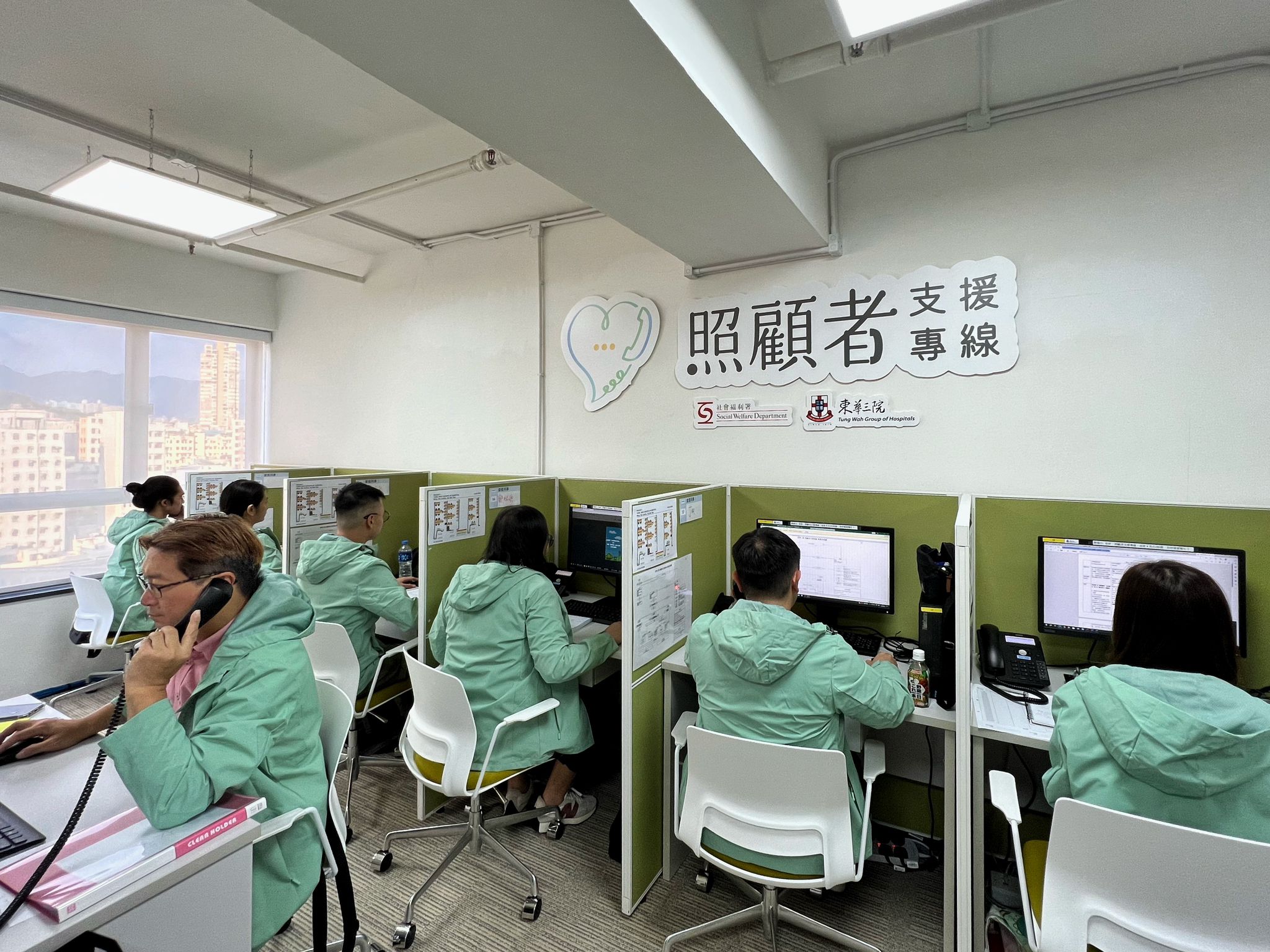